Year 5 Roman Numerals
Week 7 Lesson 2 – Roman numerals
What do you remember from yesterday’s session?
Write down as many numbers you remember as possible.
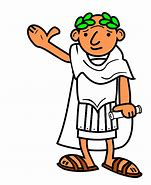 What do you remember from yesterday session? Are you able to fill in the blanks?
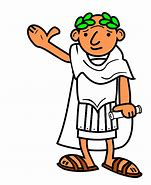 Roman Numerals
Important Rules – Reminder!
1. If the numbers go from largest to smallest, then it is a straight add.
2. If the numbers in parts go smaller to larger, then it is a subtraction.
3. You cannot have more than three consecutive numbers.

4 and 9 are the tricky numbers that we need to watch out for!
Today we are going to continue with Roman Numerals but begin to look at adding Year 5 style math's problems to it.
Roman Numerals
1,861
To work out this number as a roman numeral we need to use the chart.

We don’t have any fours or nines so this makes it a little easier.
The one  in the thousands column  is going to represent M.
The 8 in the hundreds column is going to be represented as DCCC. This means 500 + 3 lots of 100 (which equals 800).
The 6 in the tens column will represented as LX because it is 50 + 10.
Finally the 1 is I.

When we put them altogether, it will be MDCCCLXI
Roman Numerals
2,319
The two (Thousands) is going to be represented as MM (2 x 1,000).
The three (hundreds) is going to be represented as CCC (100 + 100 + 100).
The one (tens) is going to be represented as X.
The nine is going to be represented as IX 
Remember because if it is 4 or 9 it means 1 less than the higher value column in this case ten.

Answer - MMCCCXIX
Now that we have had a little look at two trickier numbers, Work out this addition question then convert into roman numerals.
1,107 + 1,893 =
1,107 + 1,893 = 

Answer – 3,000
In roman numerals = MMM
Your turnCan you make these numbers?
3,891 – 1,634 =
3,891 – 1,634 =

Answer = 2,257
In roman numerals = 
2 = MM
2 = CC 
5 = L
7 = VII 
Altogether = MMCCLVII
Your turnNow try finding the number from the numerals
45 x 38 =
45 x 38 =

Answer = 1710

In roman numerals
1 = M
7 = DCC
1= X 
0 = doesn’t need to be represented

MDCCX
Important Rules – Reminder!
1. If the numbers go from largest to smallest, then it is a straight add.
2. If the numbers in parts go smaller to larger, then it is a subtraction.
3. You cannot have more than three consecutive numbers.

4 and 9 are the tricky numbers that we need to watch out for!